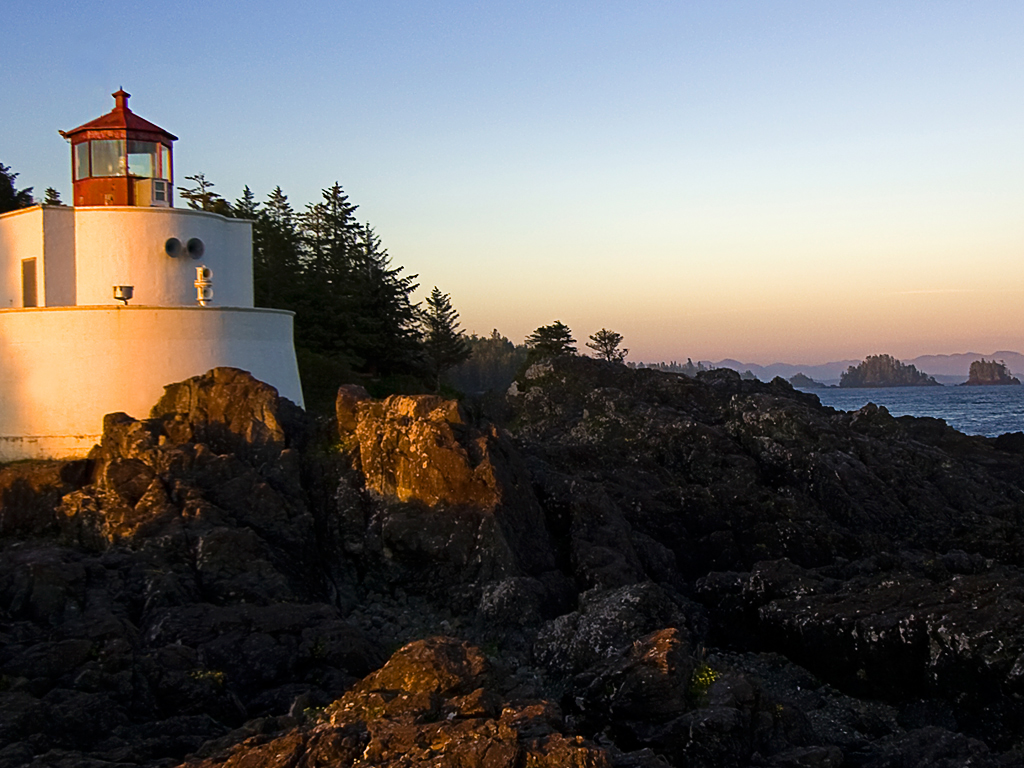 As I grew older
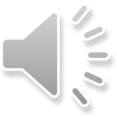 Langston hughes
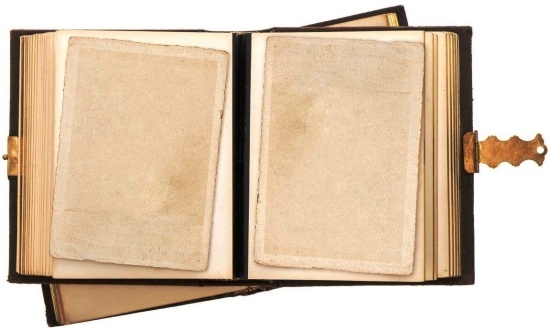 I have
It was a
almost
long time
forgotten
ago.
my dream.
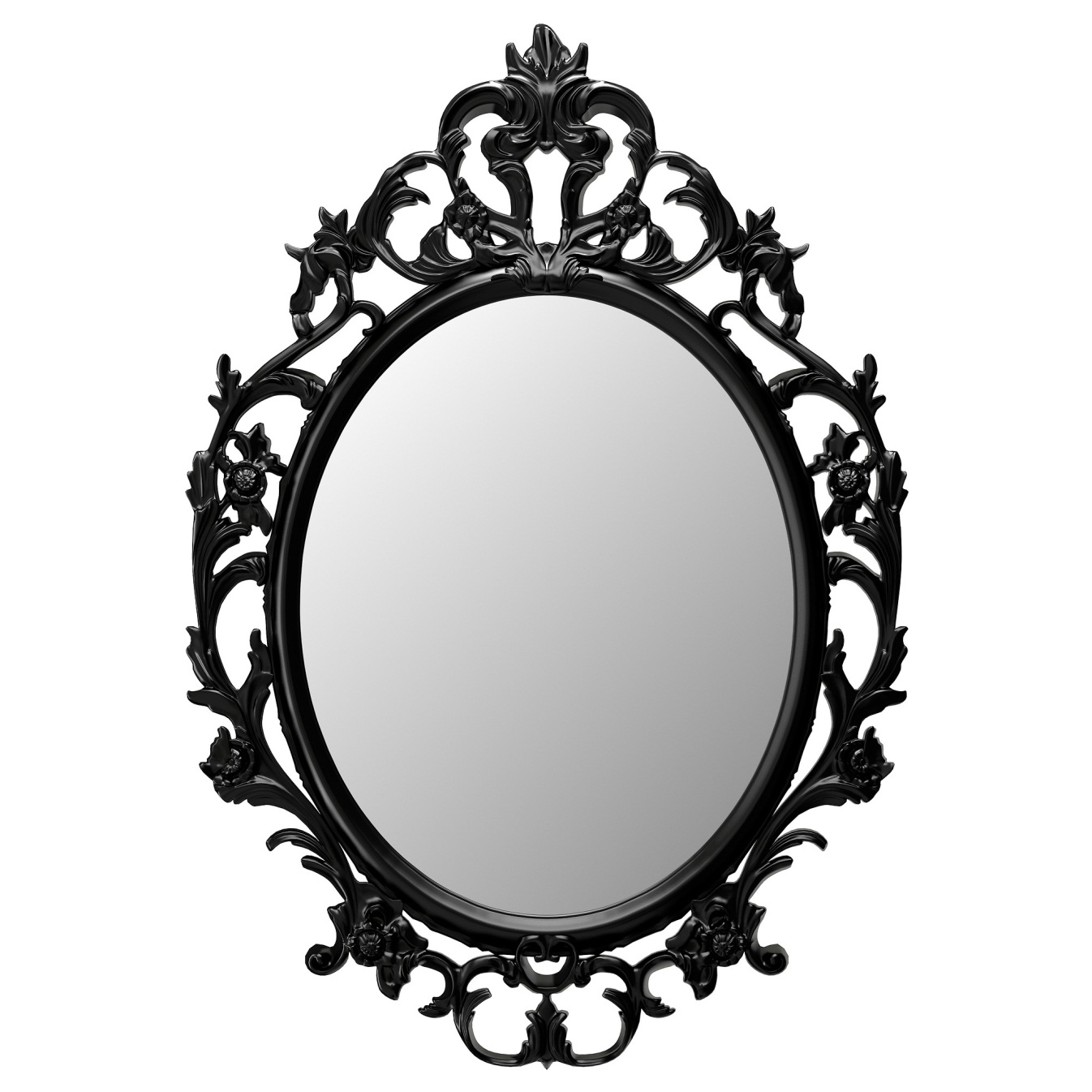 But it was there then,
n front of
In front of me,
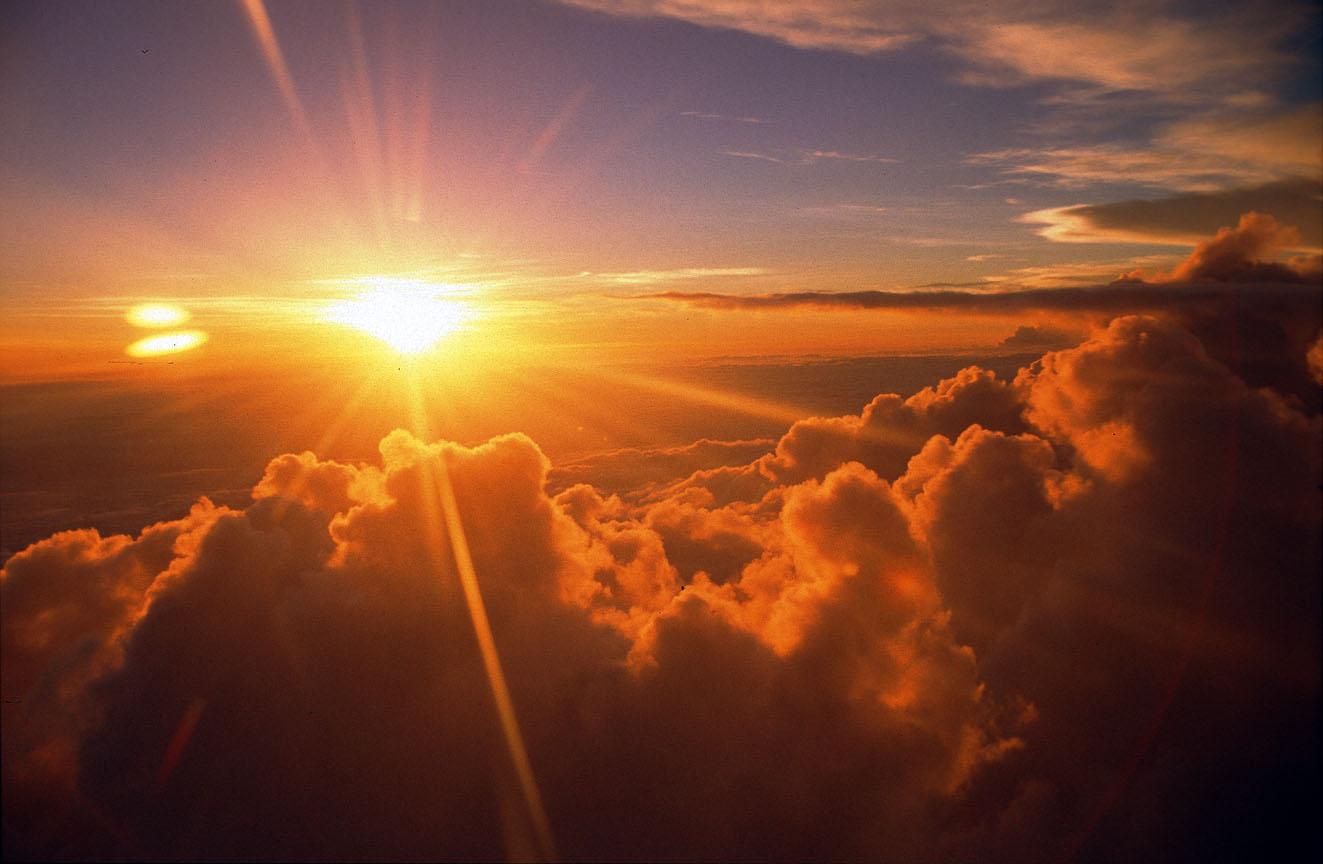 Bright like a sun--
My dream.
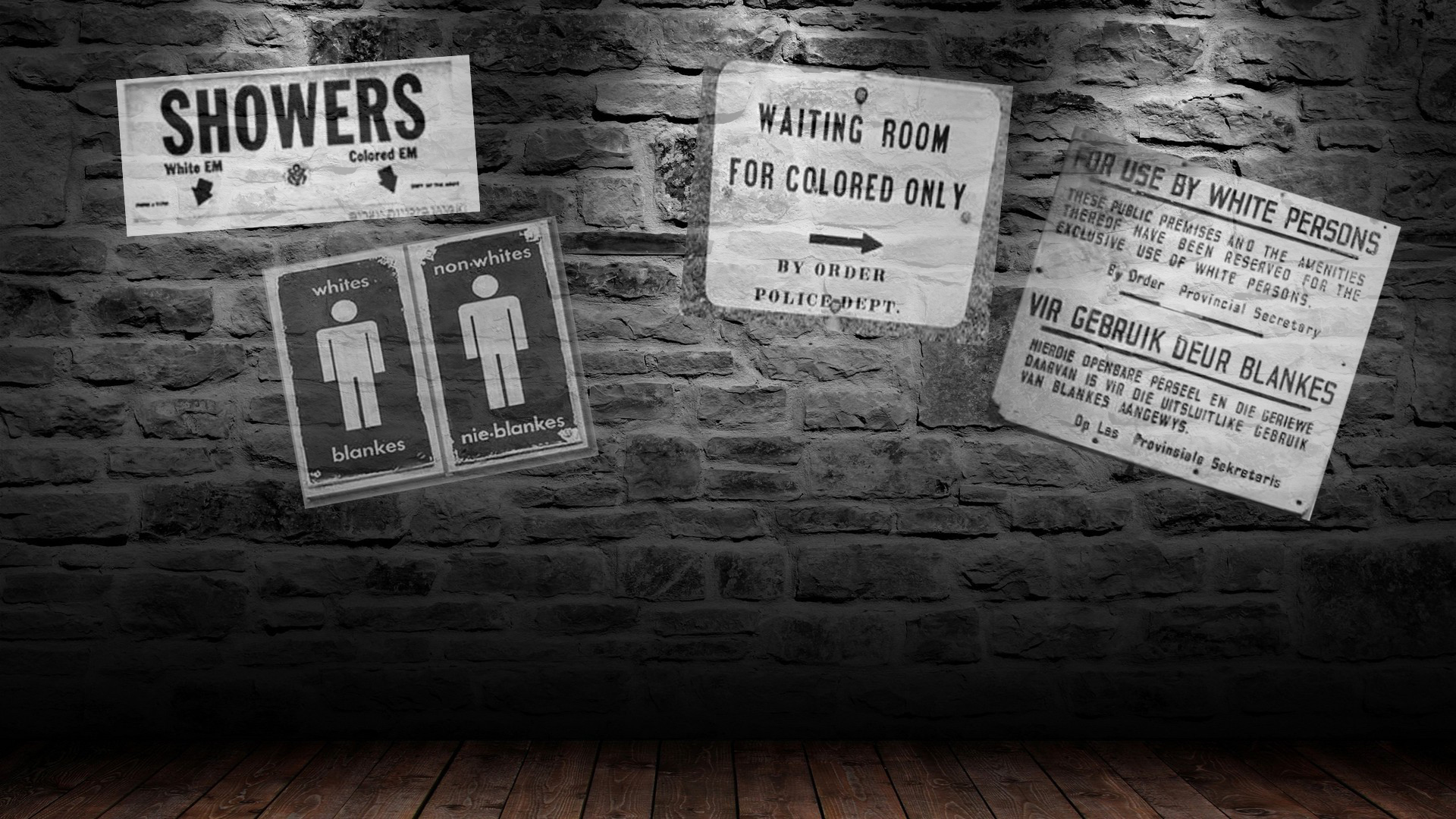 And then the wall rose,
Rose slowly,
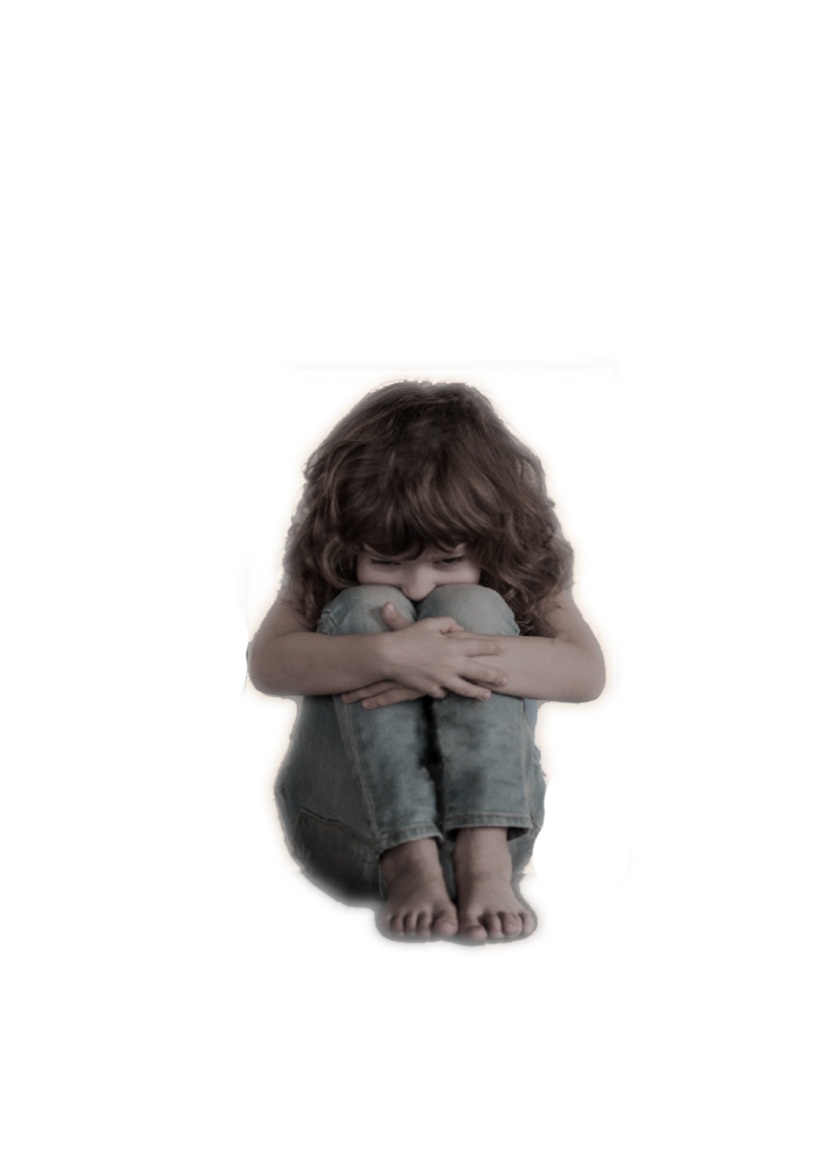 Slowly,
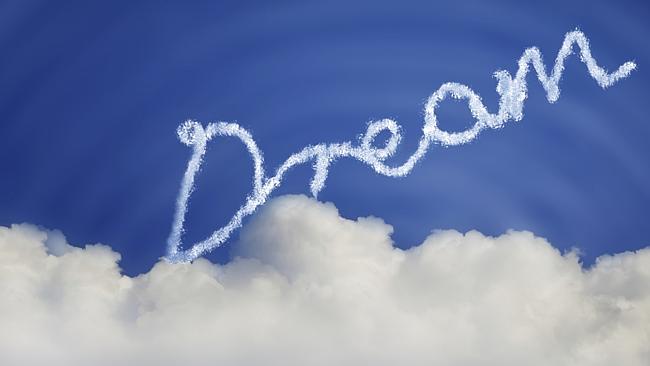 Between me
And my dream.
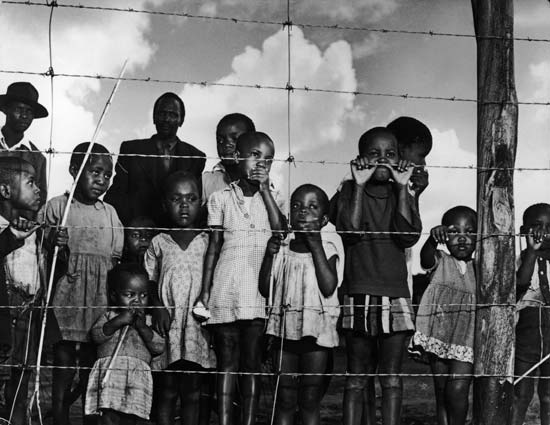 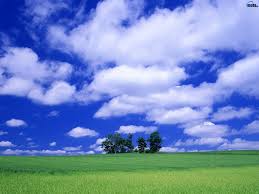 Rose until it touched the sky--
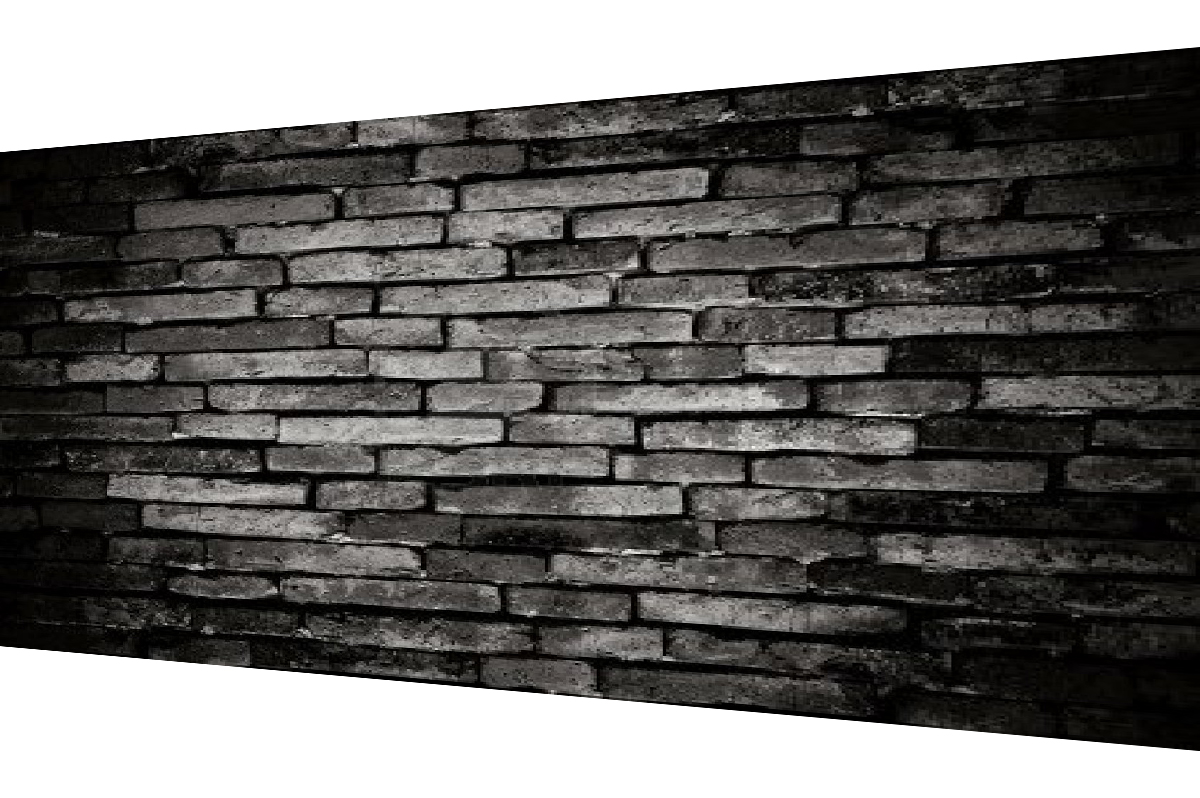 The wall.
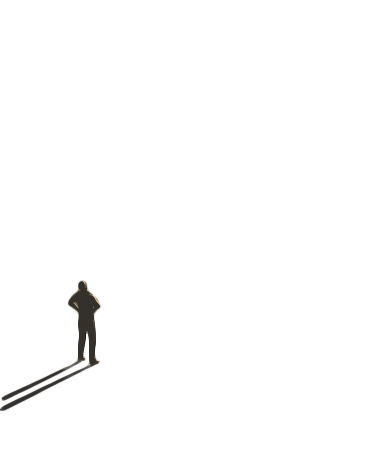 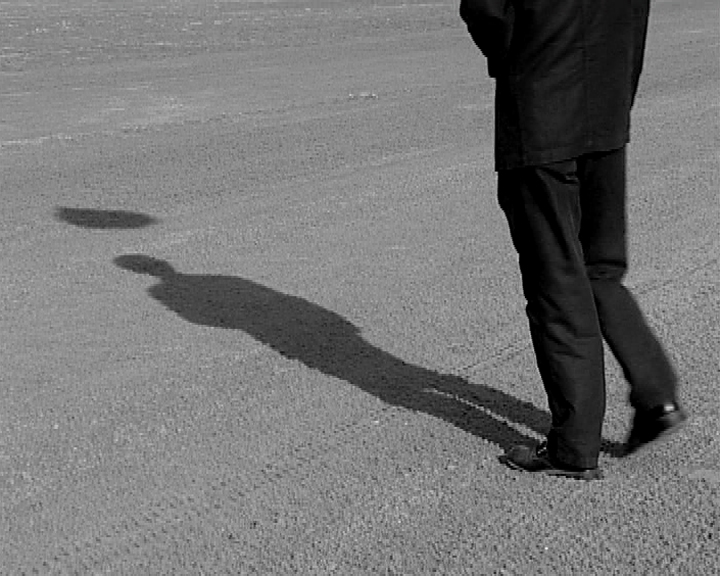 shadow.
I’M BLACK.
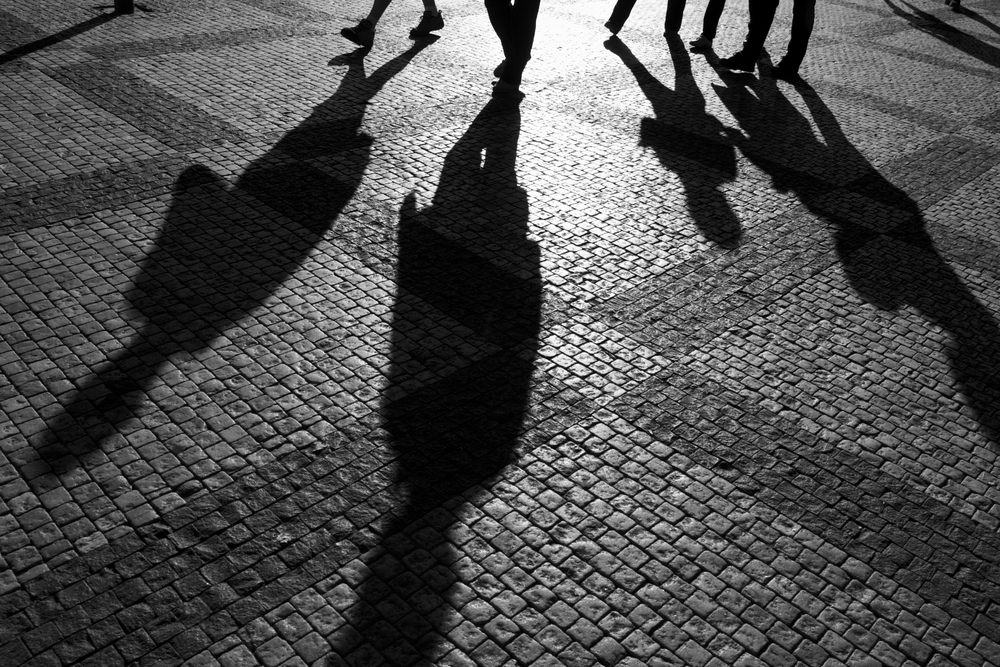 I lie down in the shadow
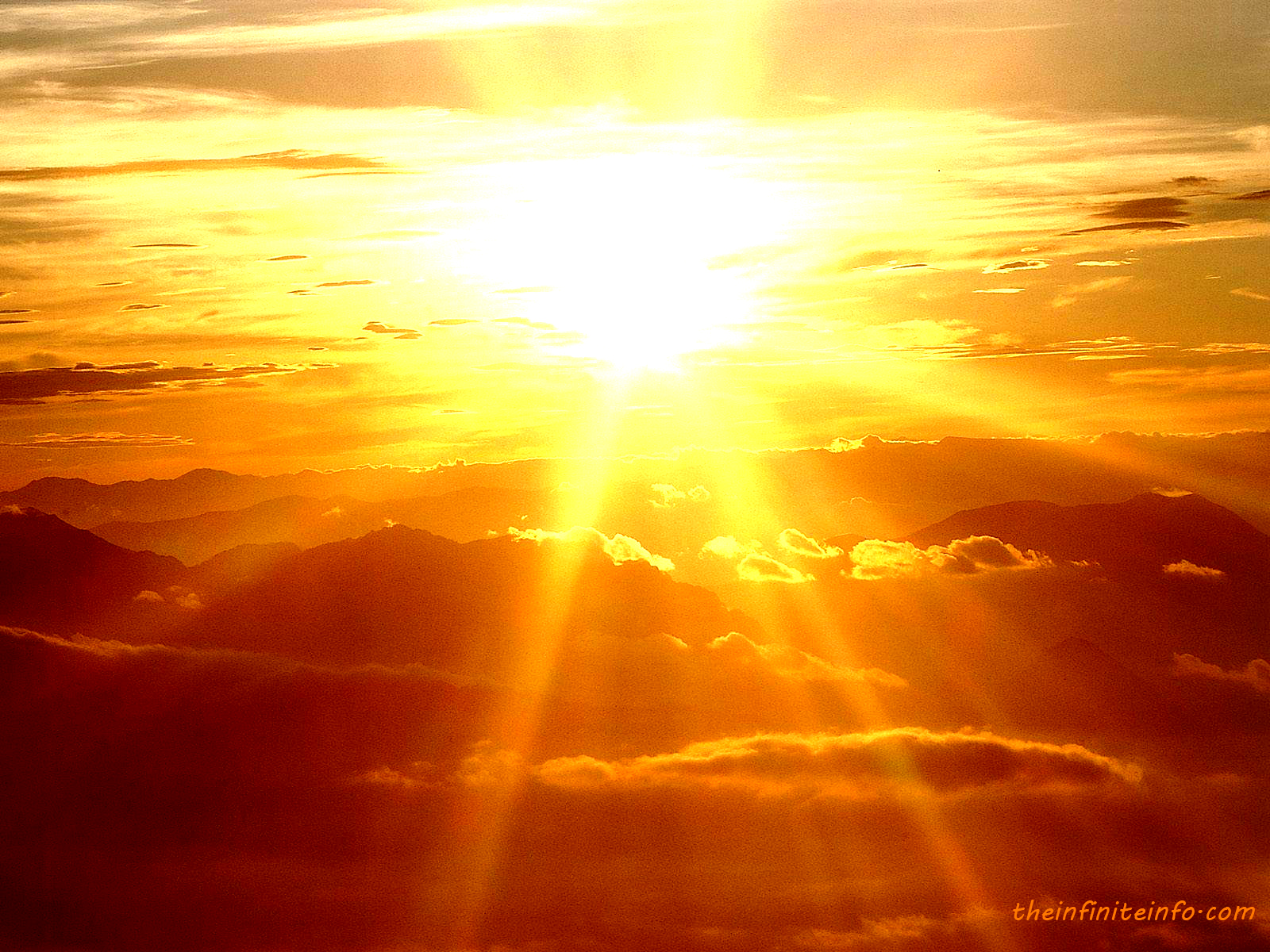 No longer the light of my dream before me,
Above me.
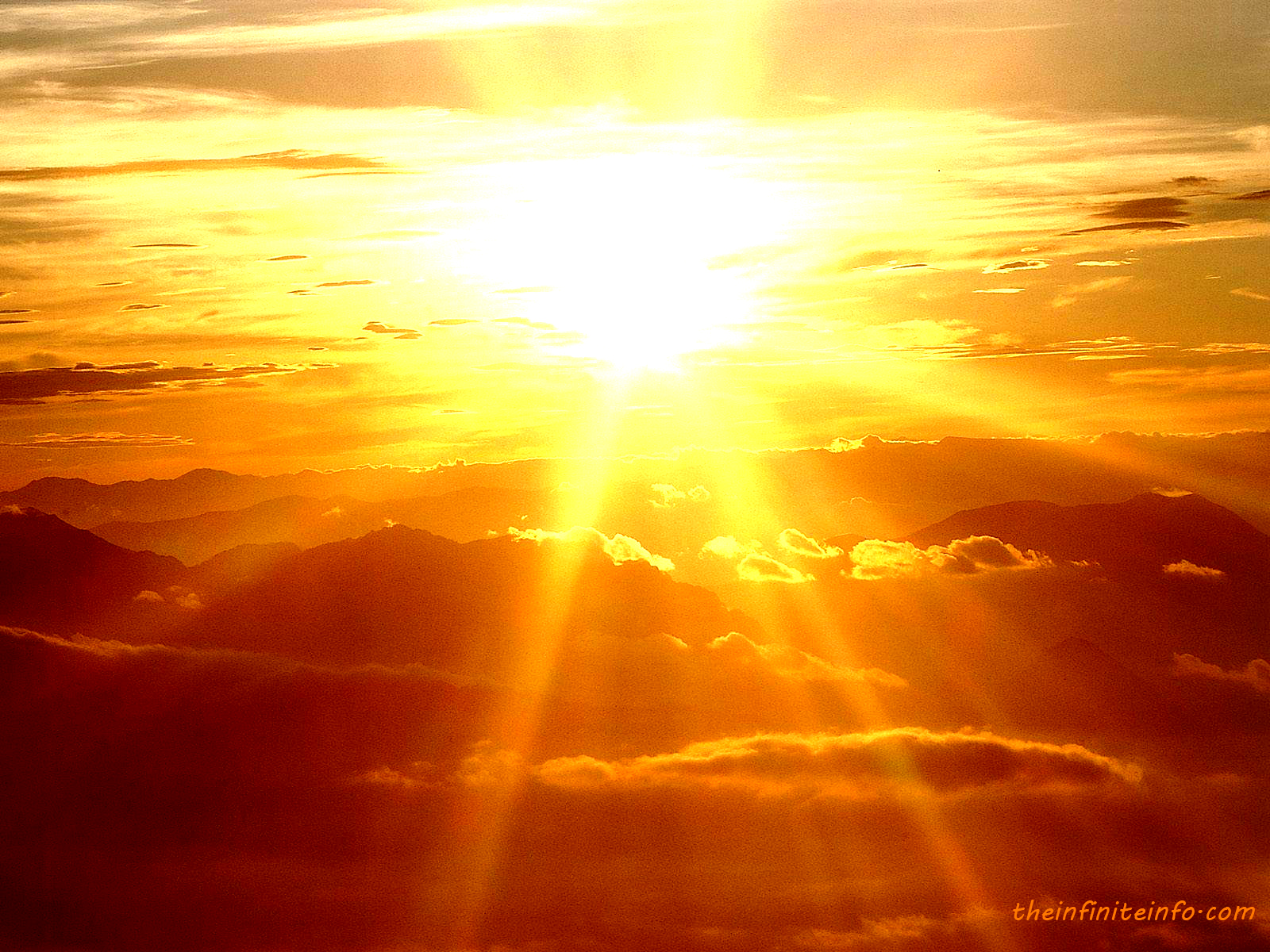 No longer the light of my      dream before me,
Above me.
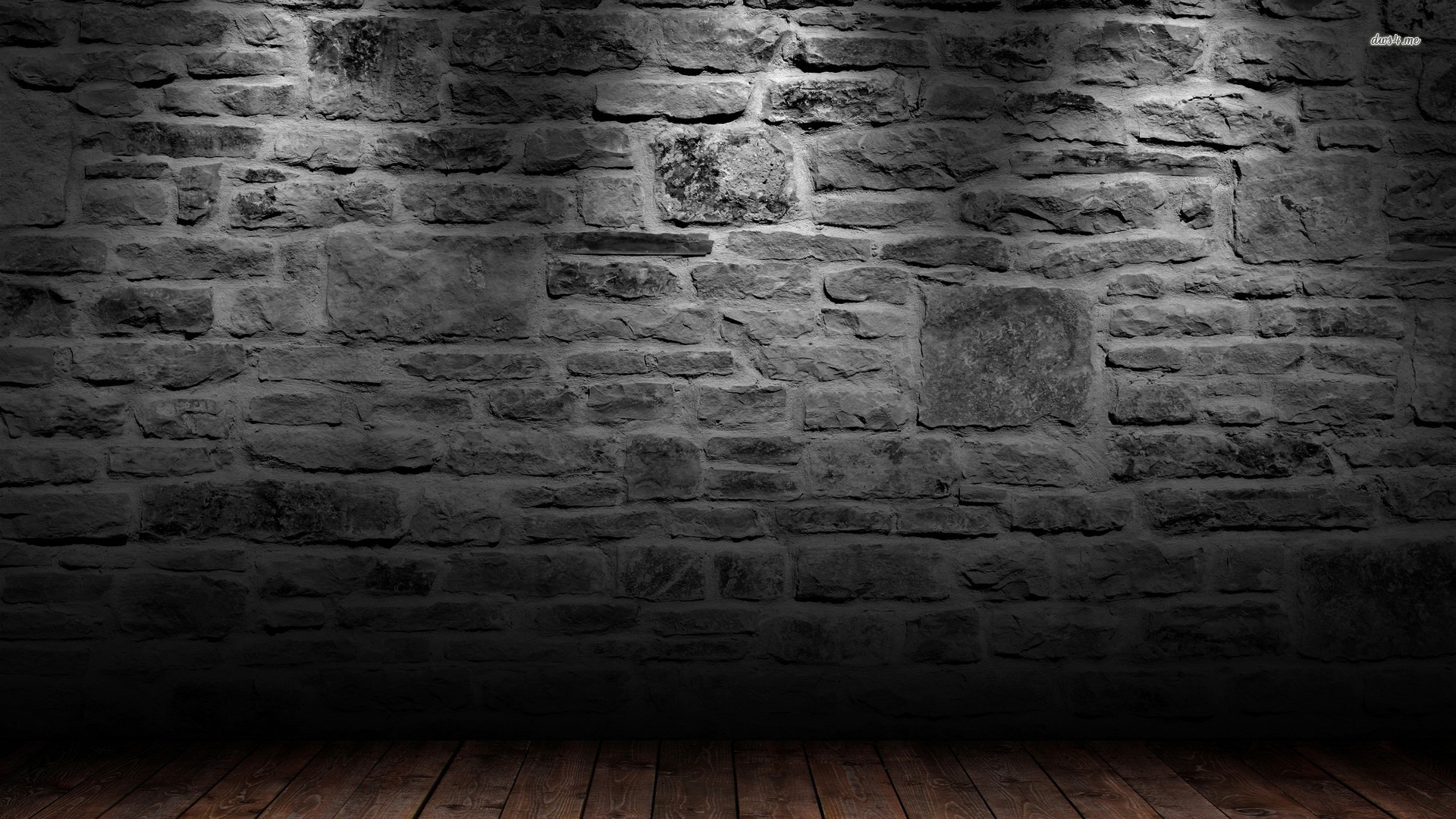 Only the thick wall
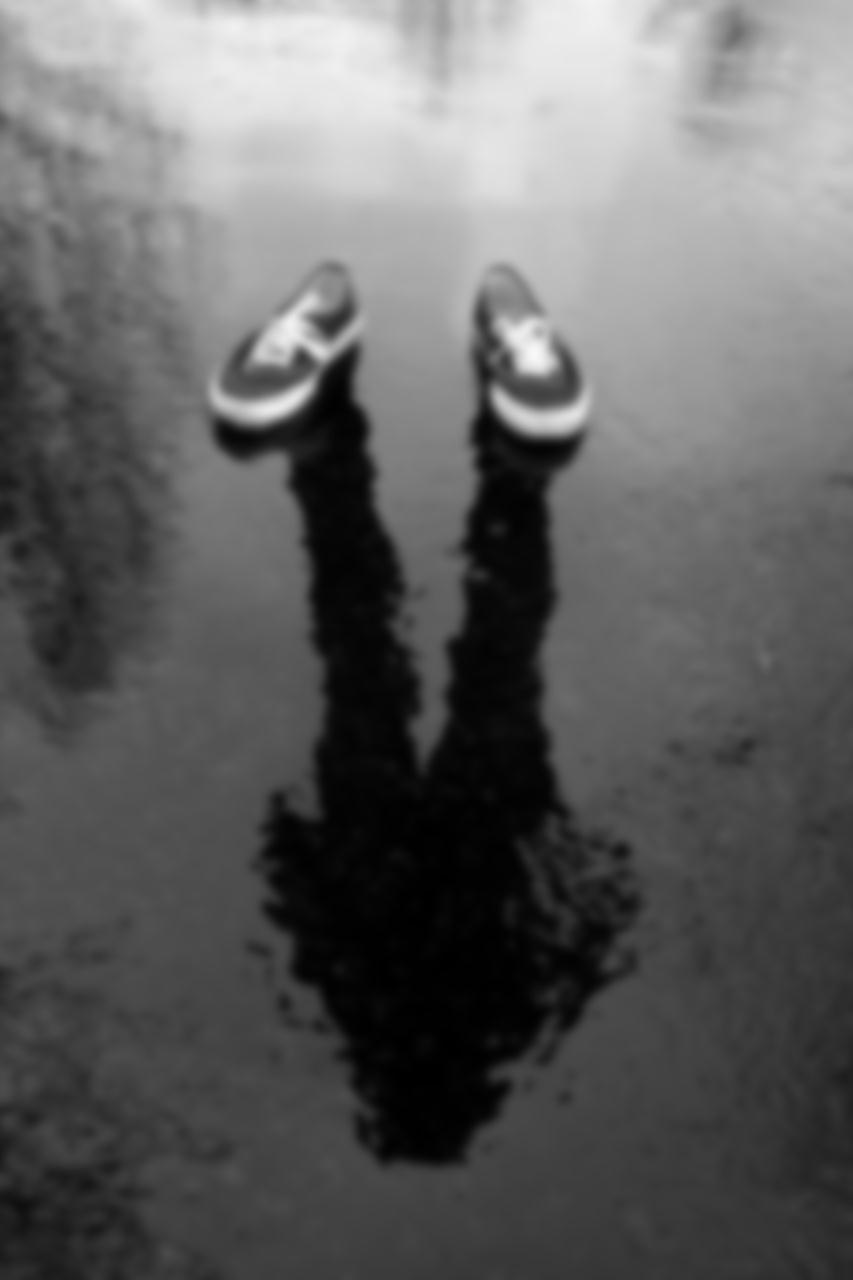 Only the shadow
My hands!My dark hands!
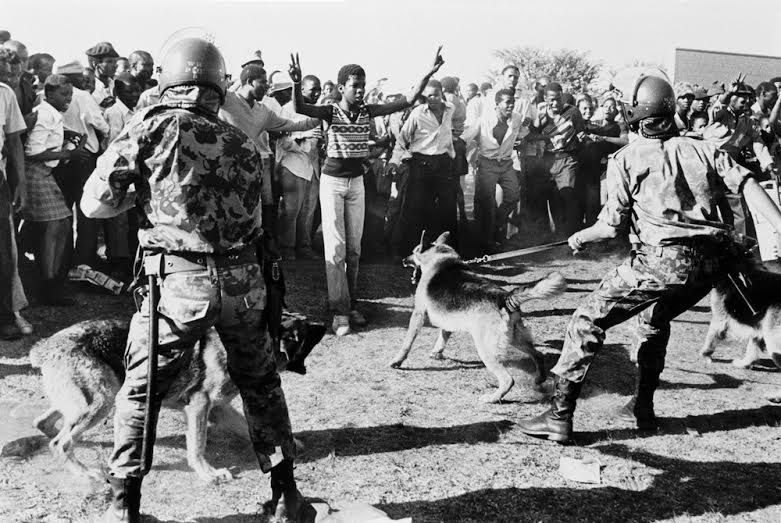 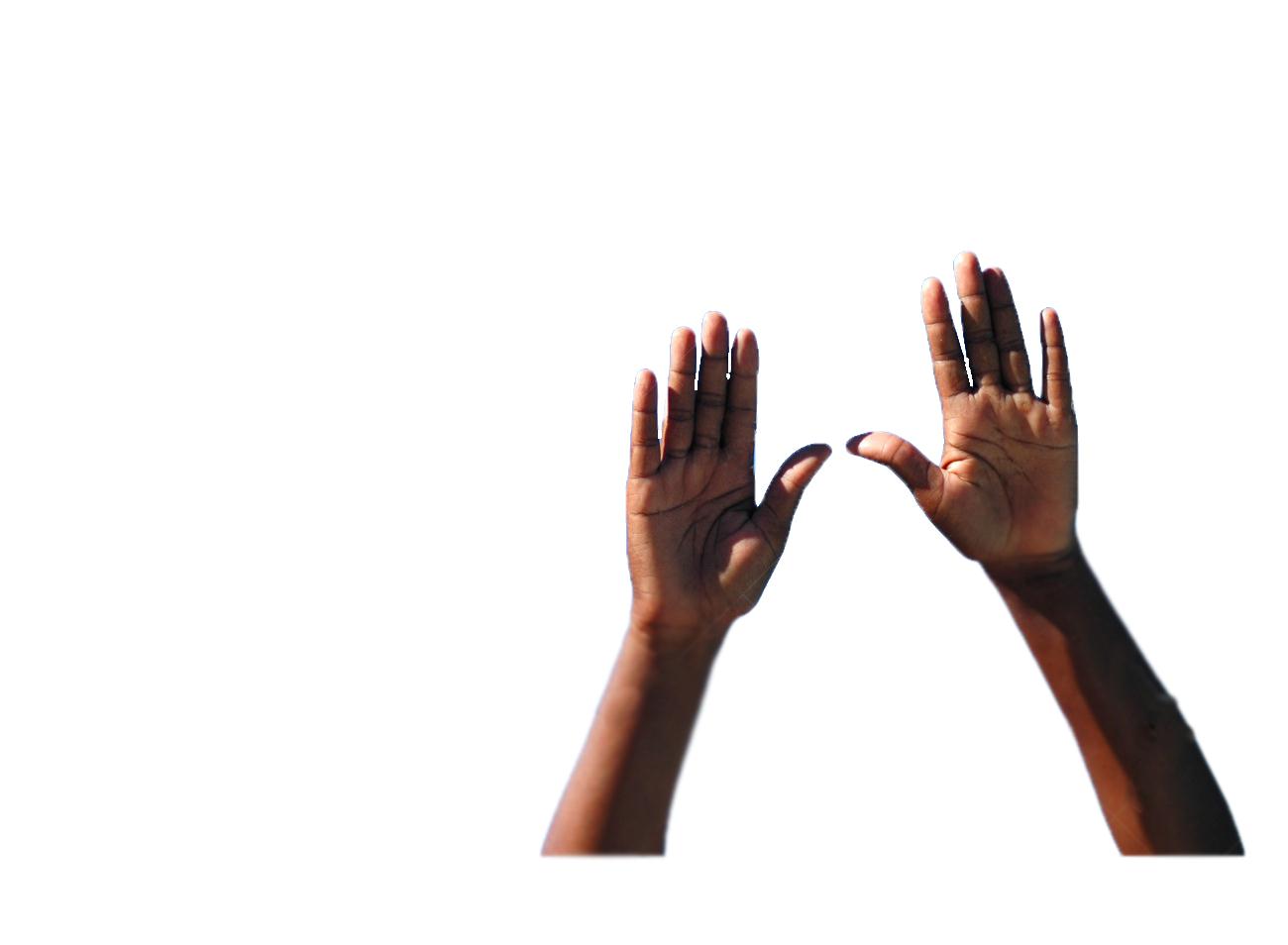 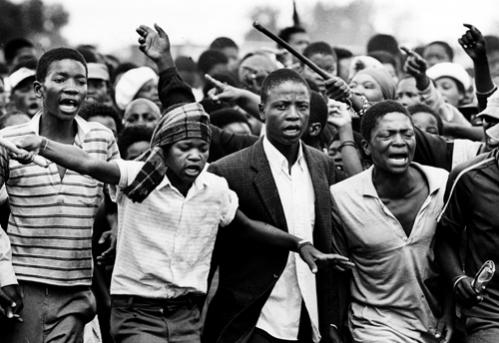 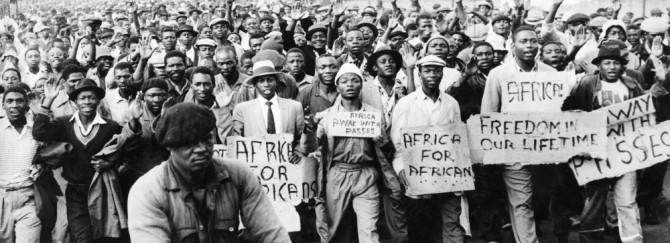 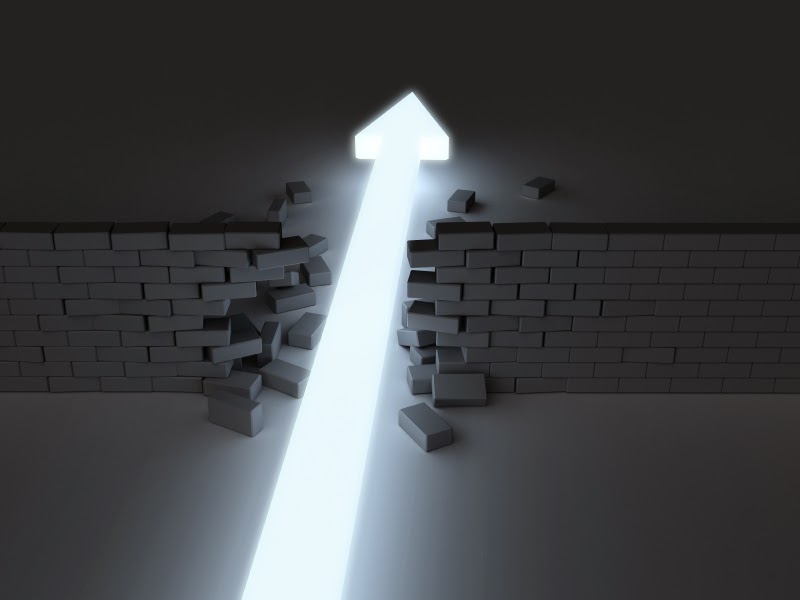 Break through the wall
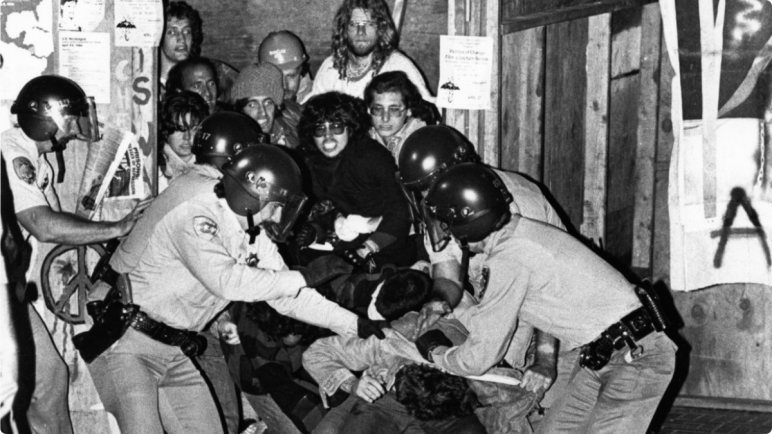 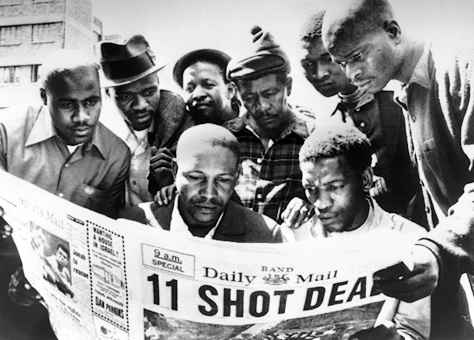 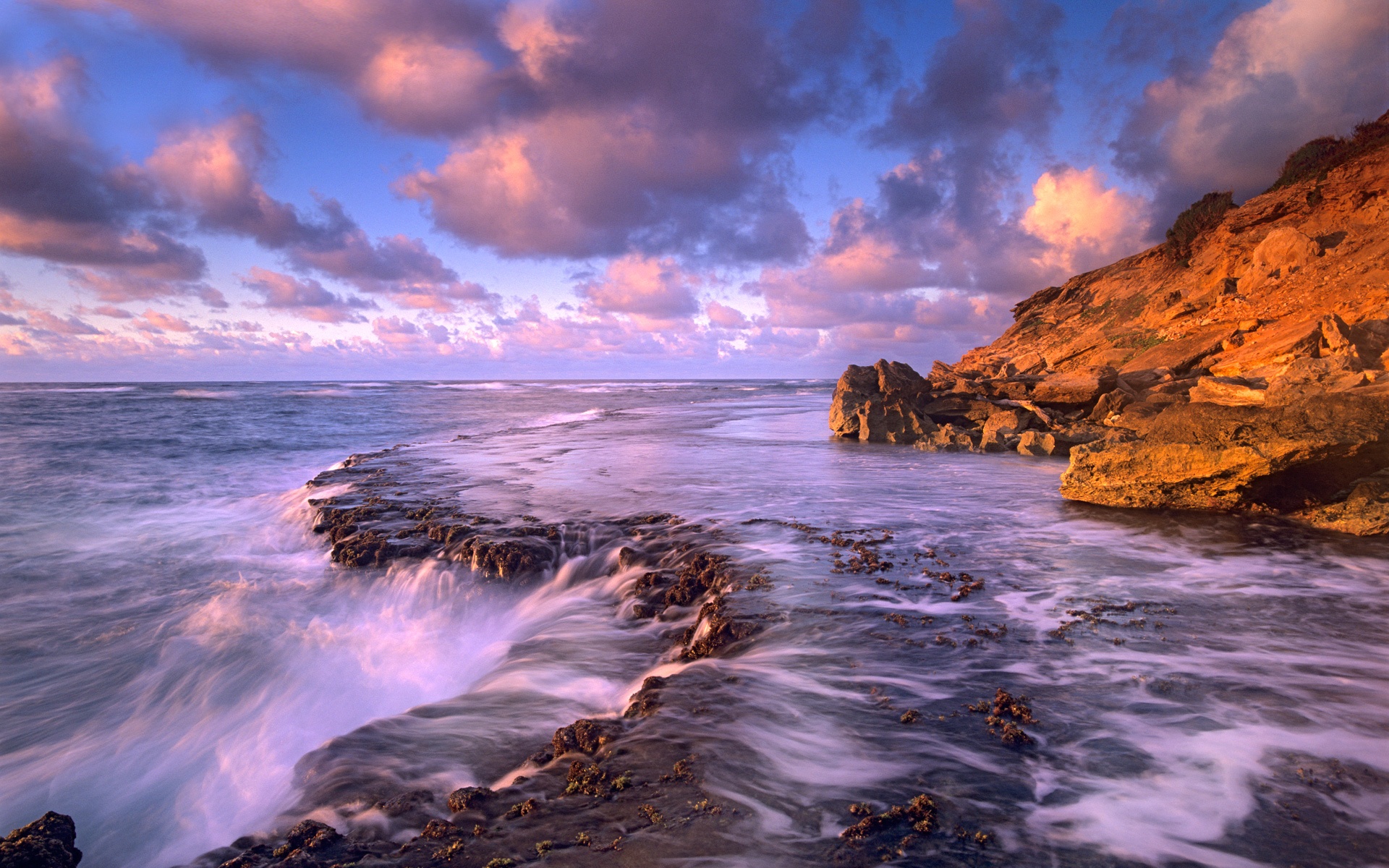 Find my dream.
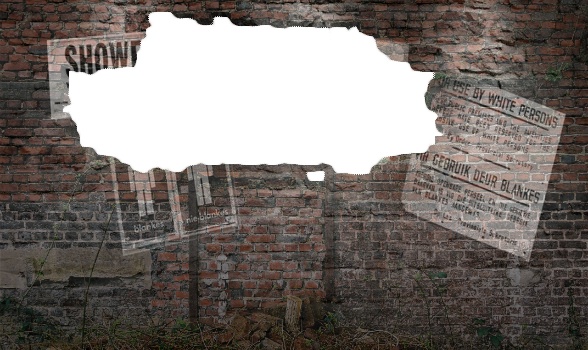 Help me to shatter this darkness
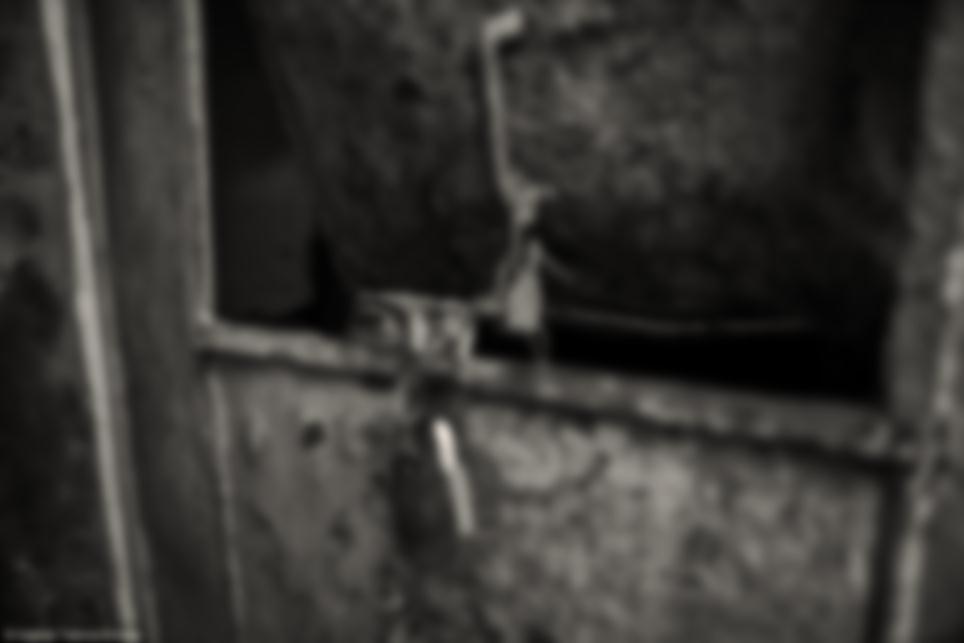 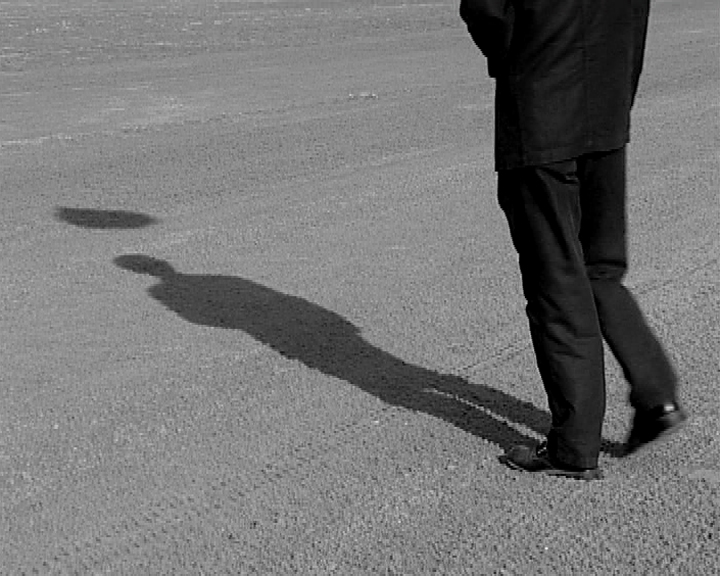 To smash this night,
to break this shadow
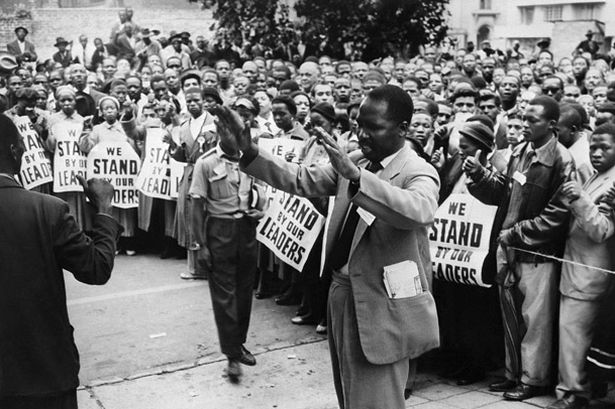 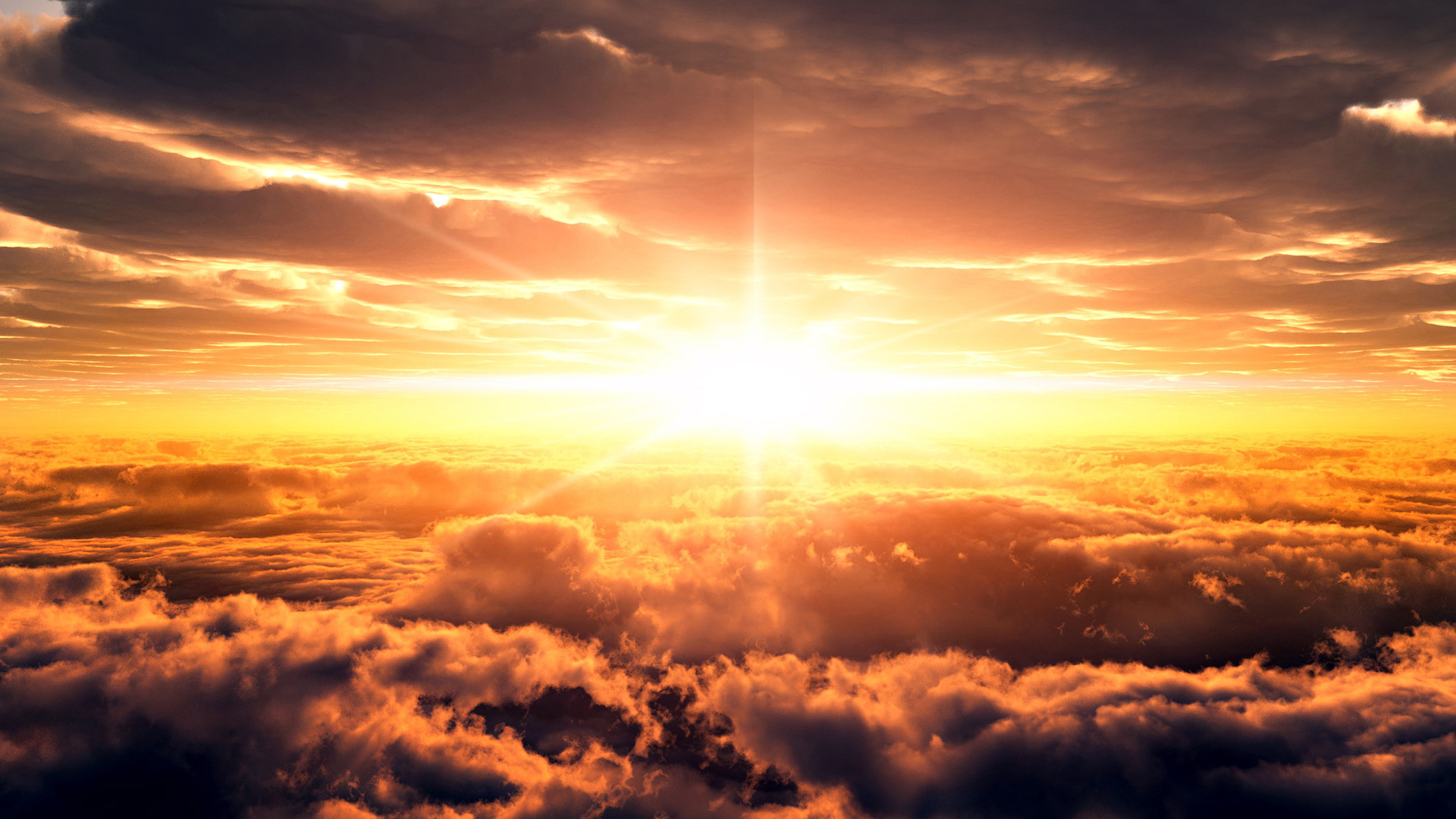 Into a thousand whirling dreams
Into a thousand lights of sun